Roaming through Fantasy LandDoes AR/VR Bring New Museum Experience?
James Quo-Ping LIN

Chief, Division of Marketing, Licensing, and Merchandizing
National Palace Museum, Taipei, Taiwan
The Desire of Holding a National Treasure
The desire of holding a national treasure never been fulfilled
Museum professionals are still struggling on this direction
The NPM started this adventure since year  2004 with a 3D Virtual Exhibition System
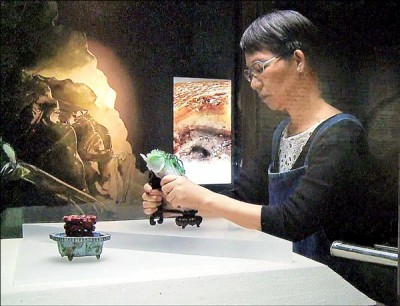 3D Virtual Exhibition System
Cooperation with several research institutions
Based on panorama photo taking techniques
Picked five most interesting artifacts
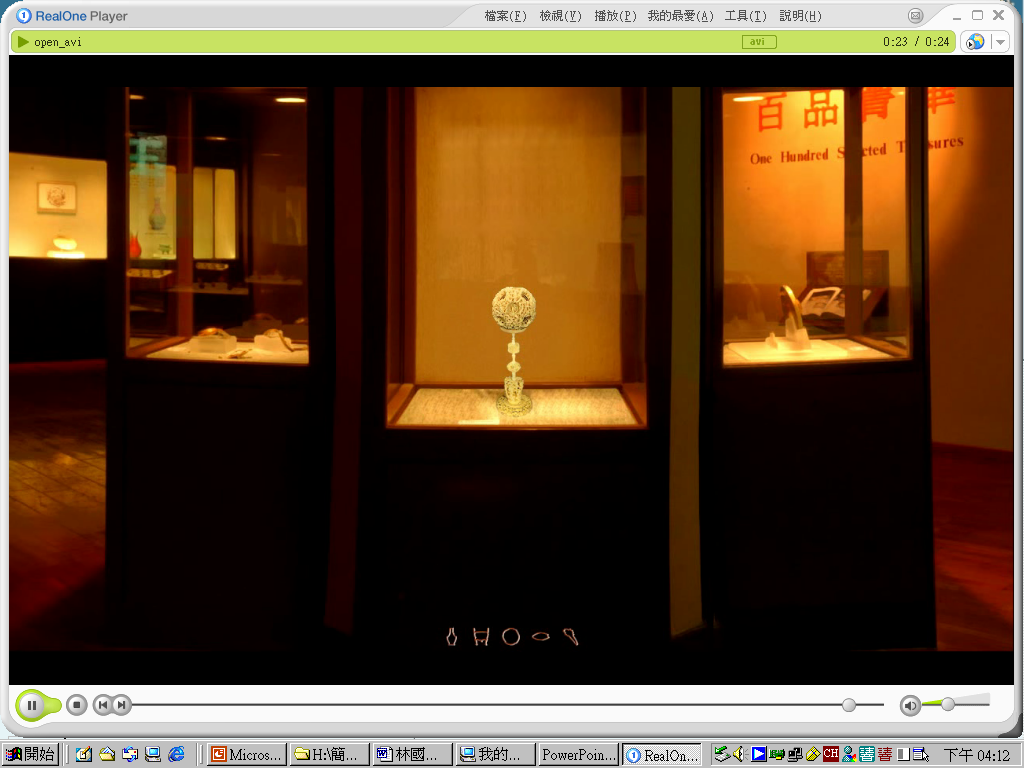 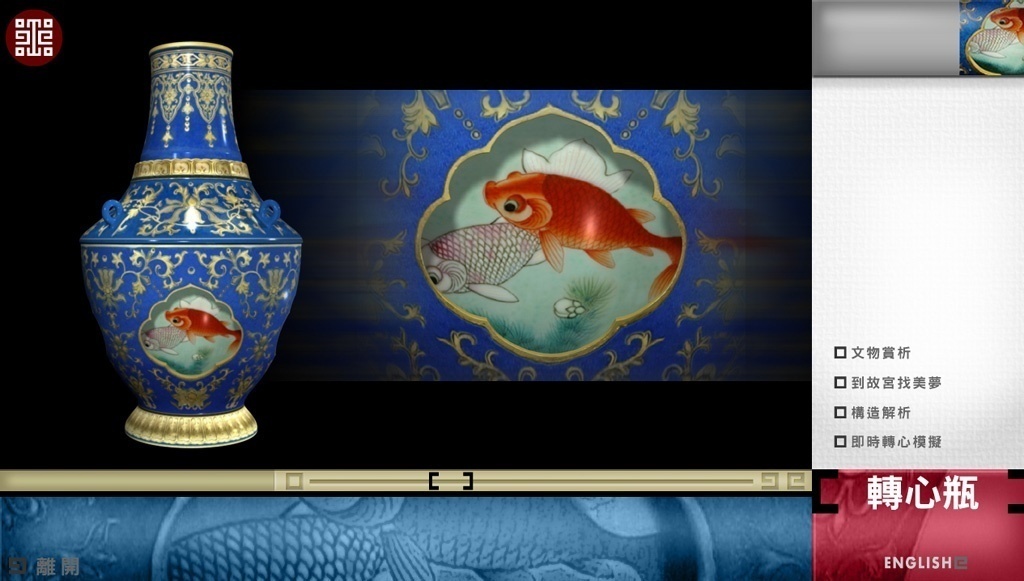 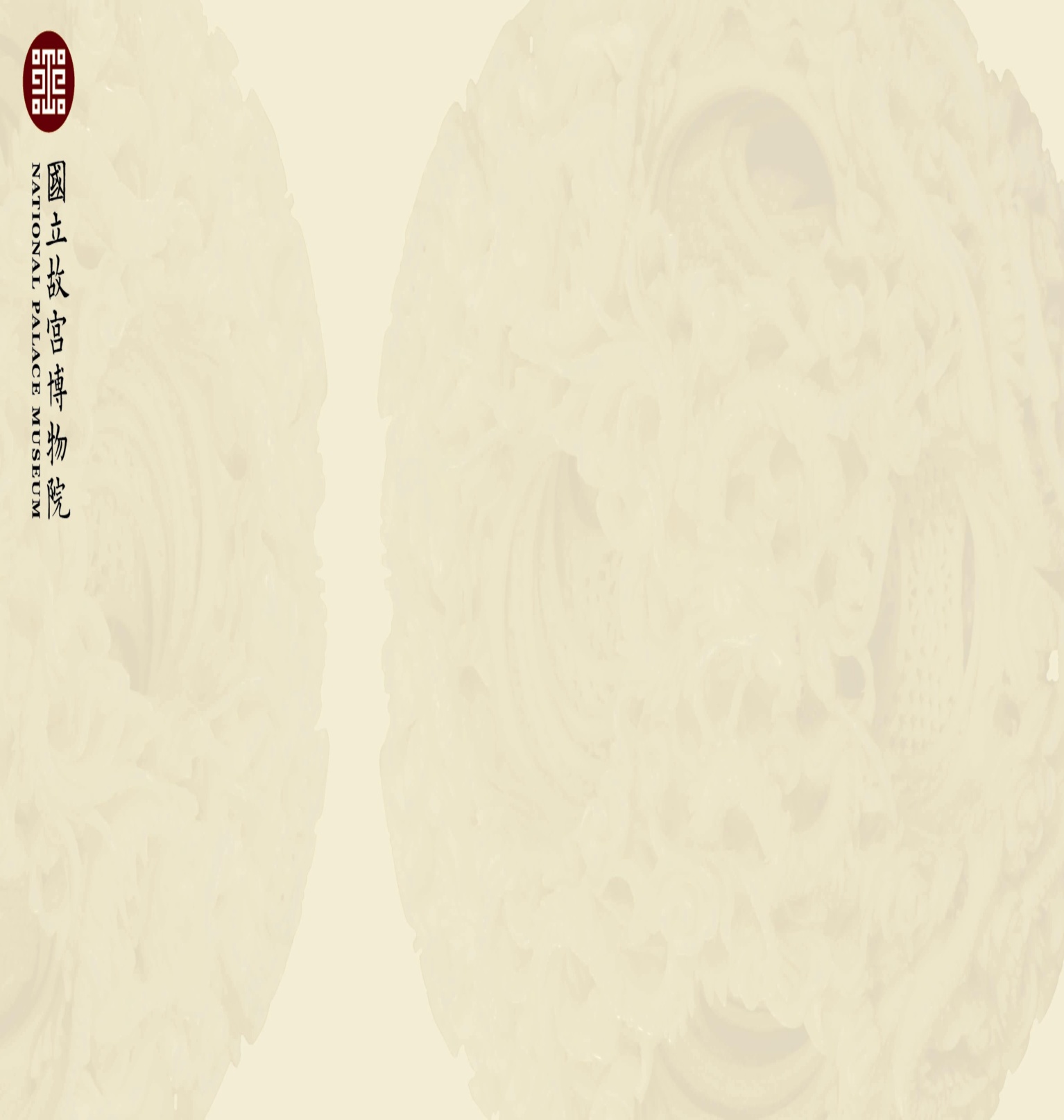 3
3D Virtual Exhibition System
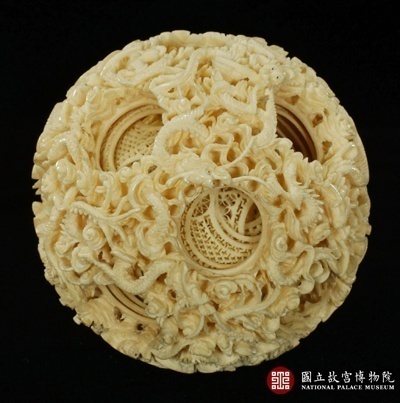 雕橄欖核小舟
五項精選文物
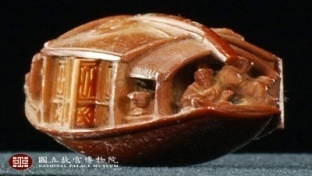 象牙球
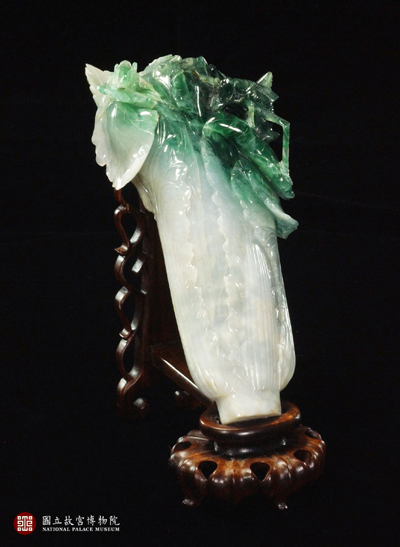 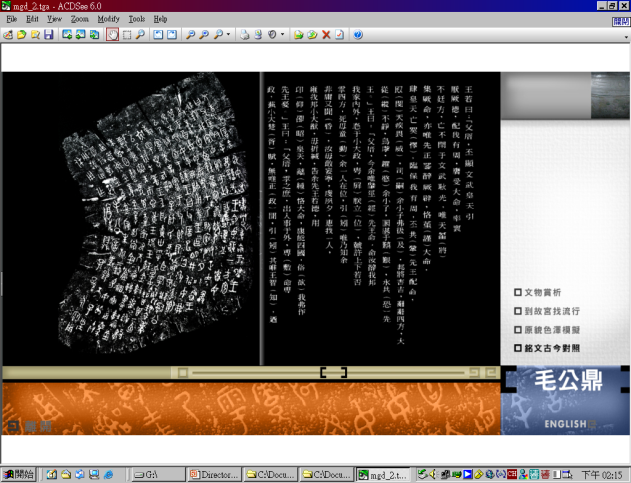 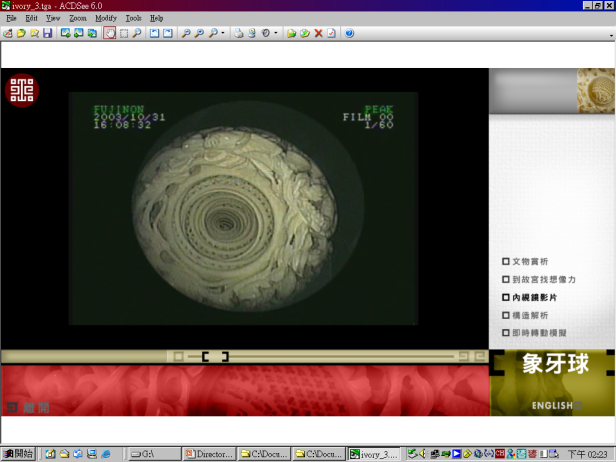 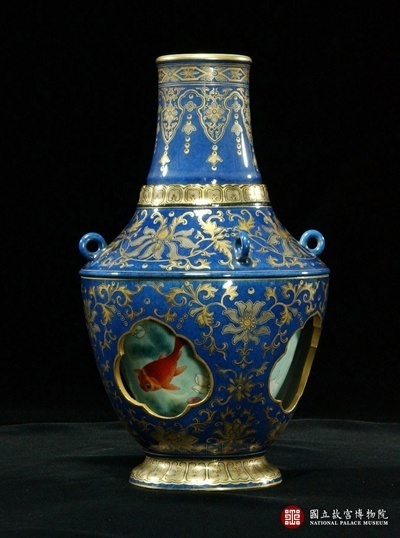 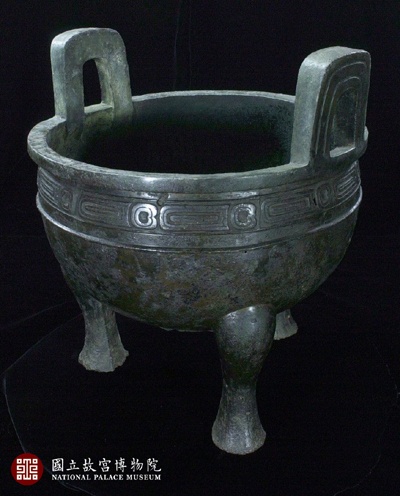 轉心瓶
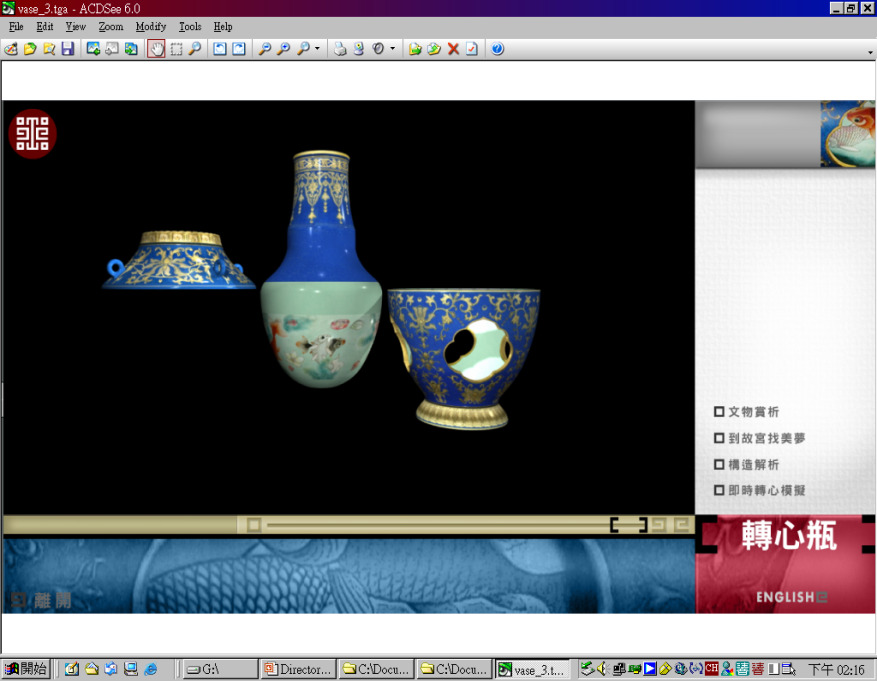 翠玉白菜
毛公鼎
4
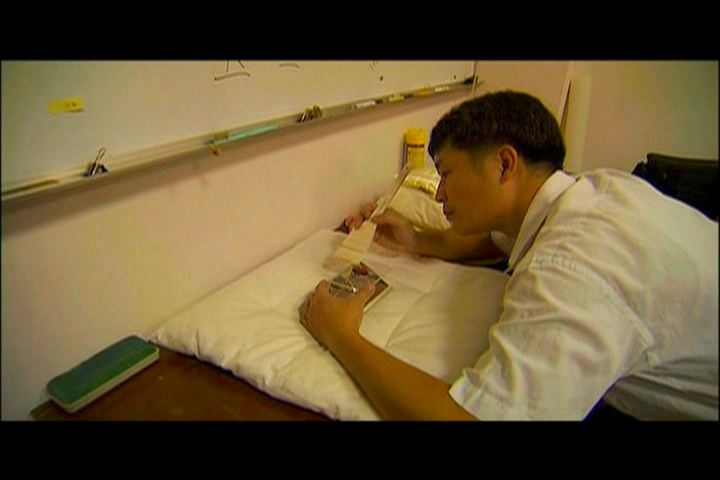 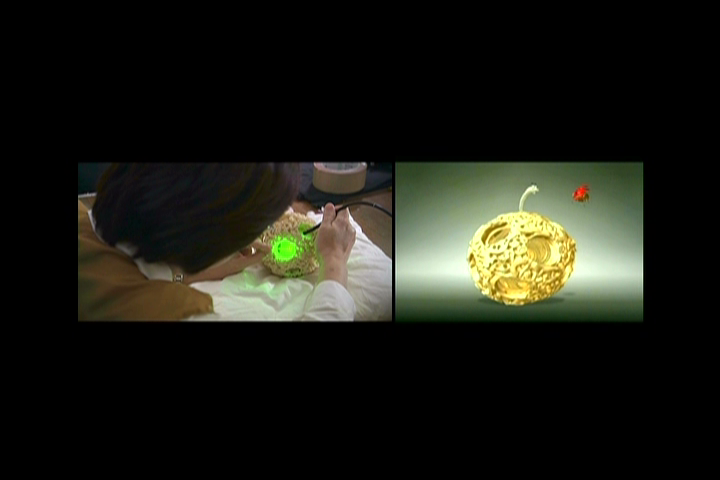 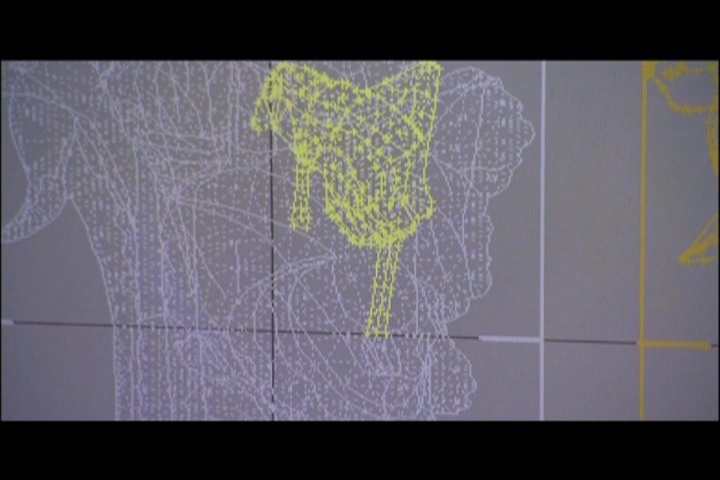 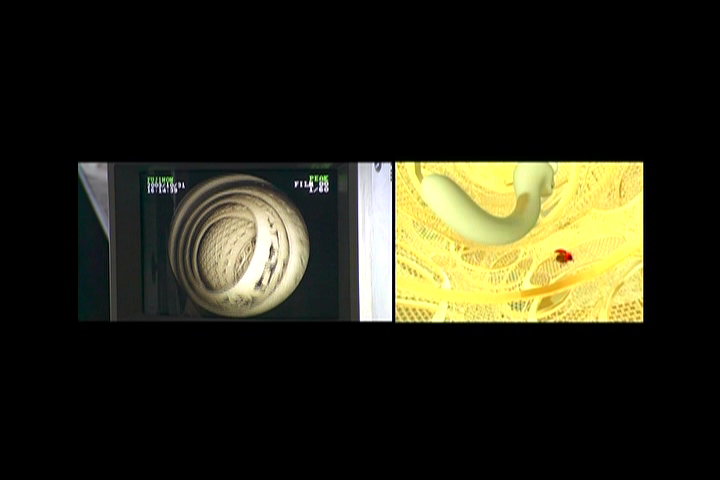 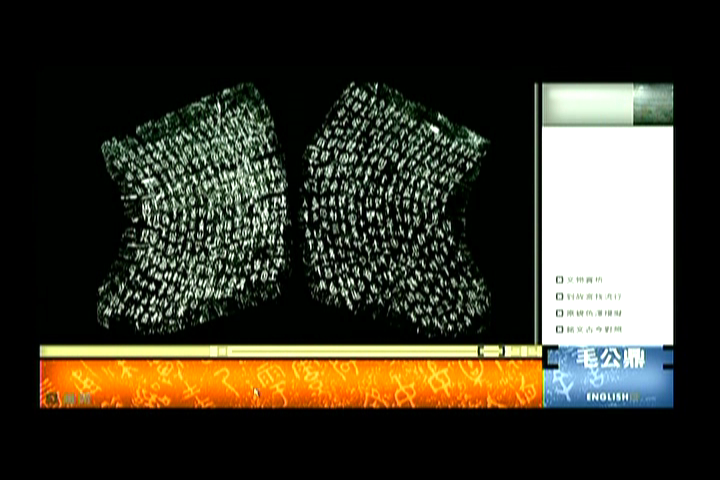 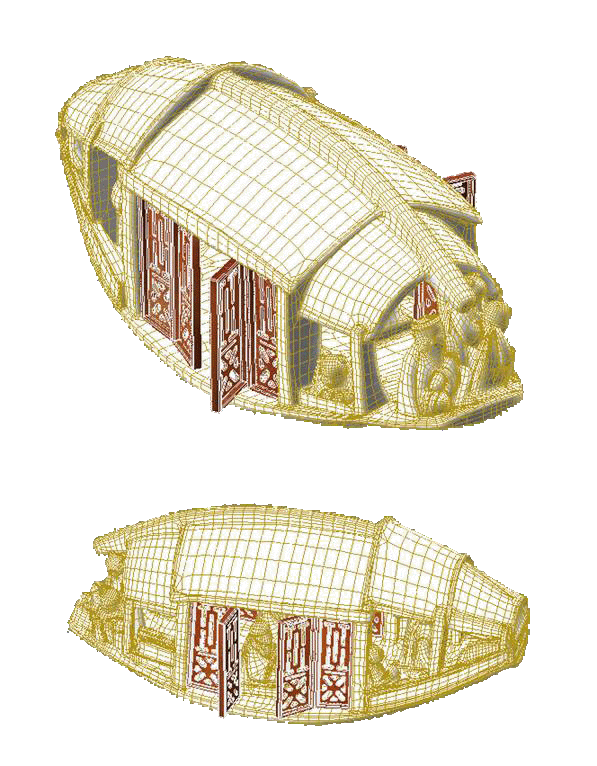 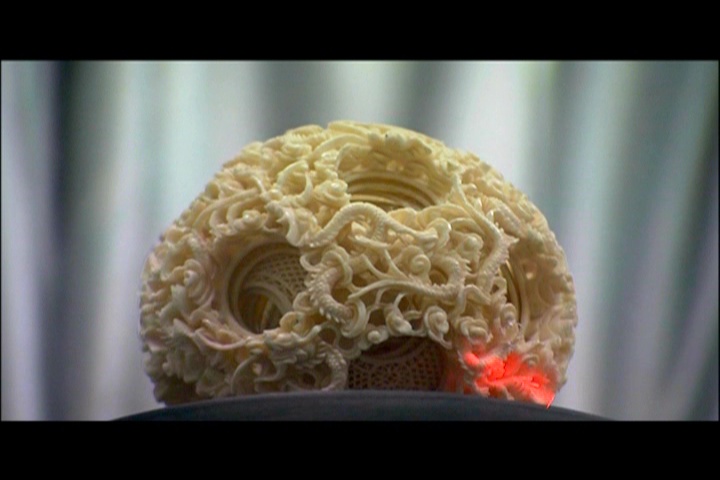 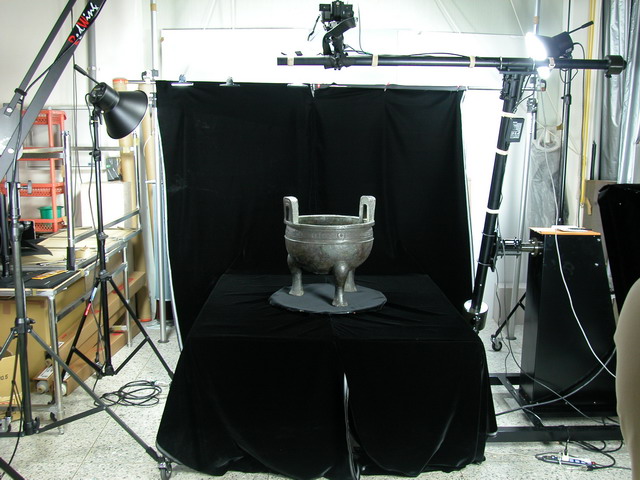 5
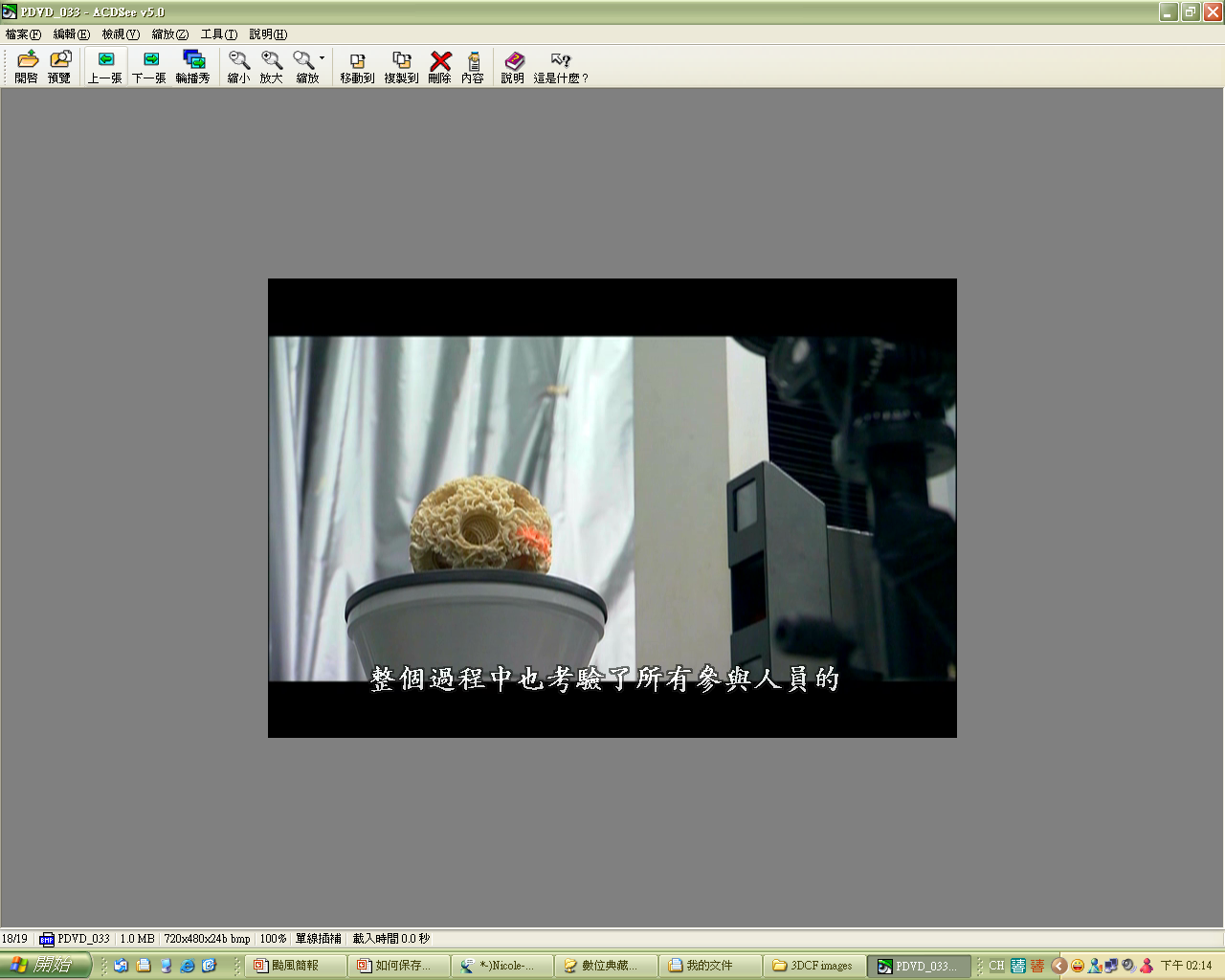 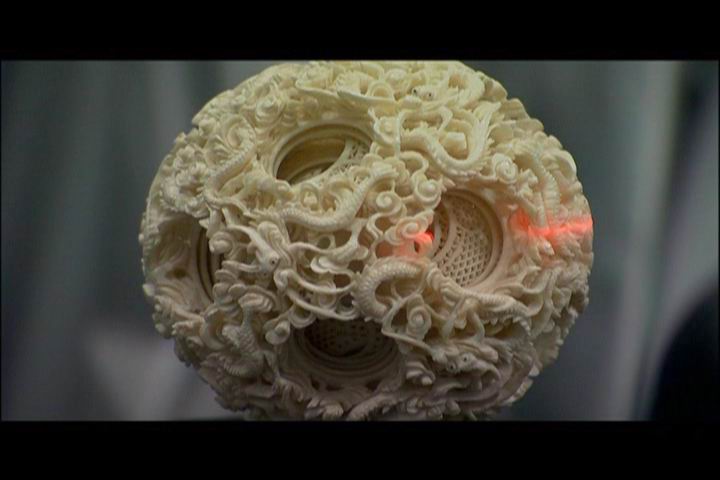 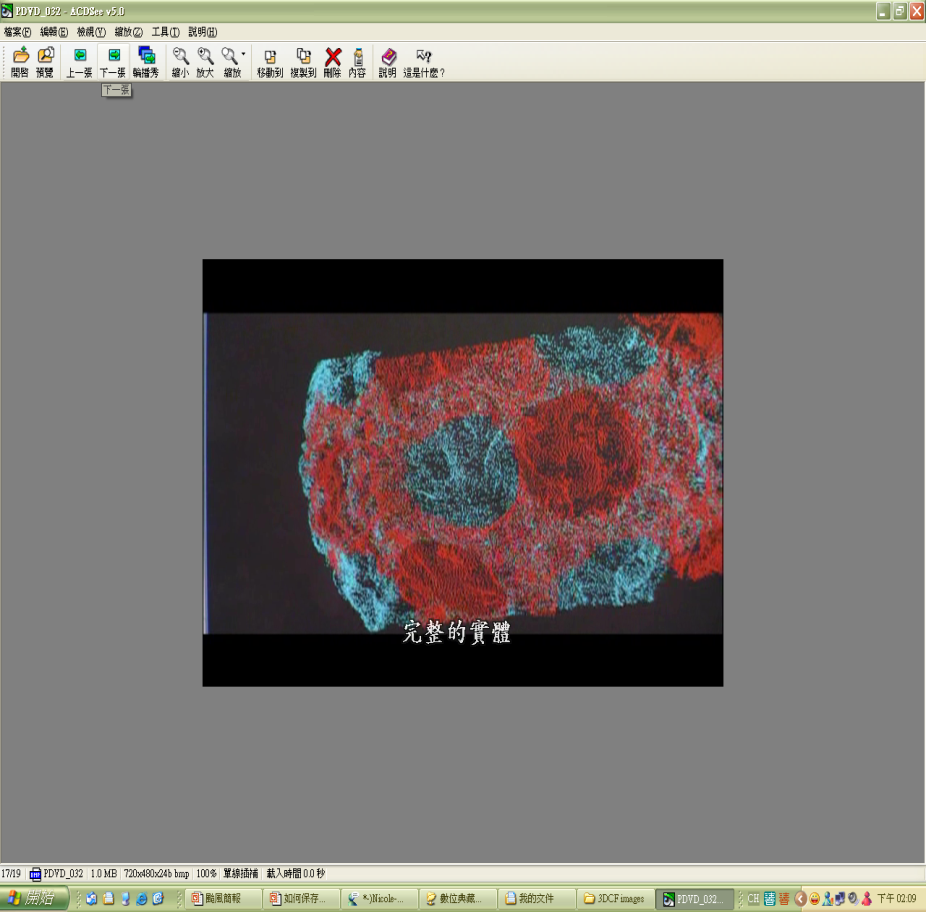 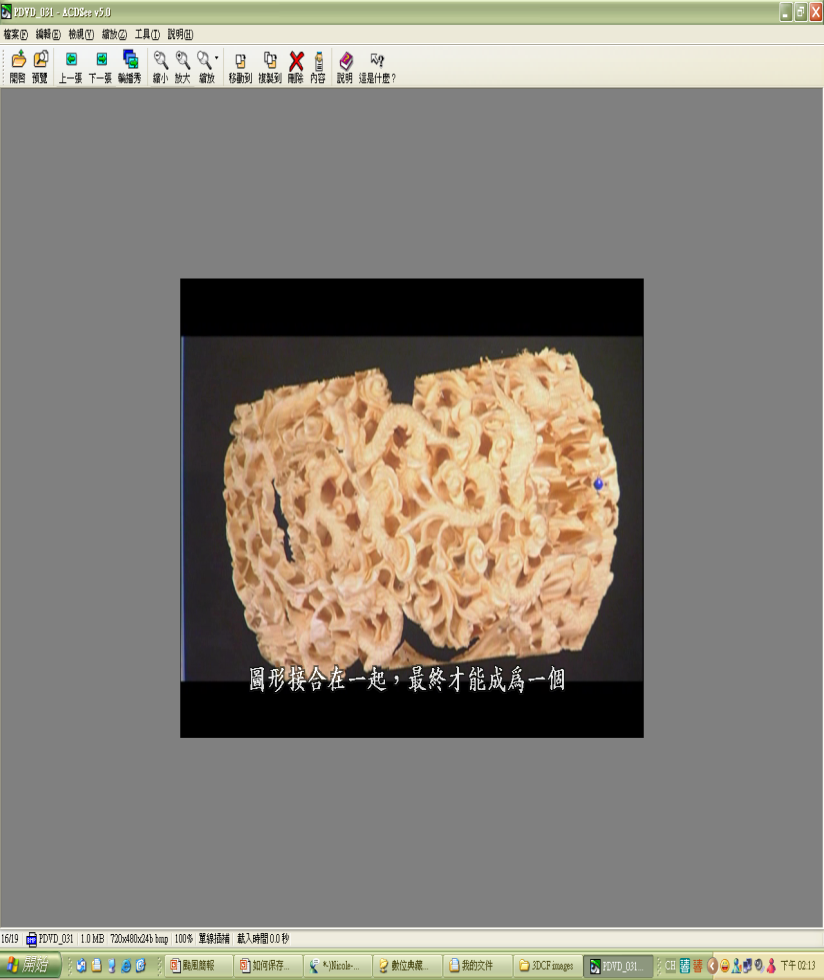 ３Ｄ雷射掃瞄-象牙球
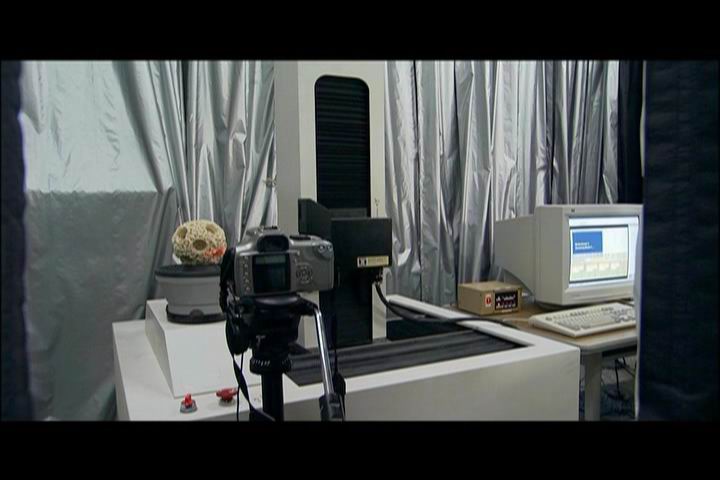 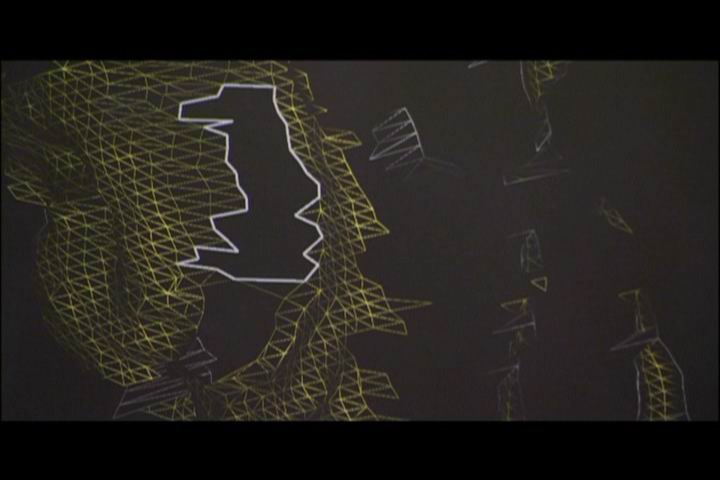 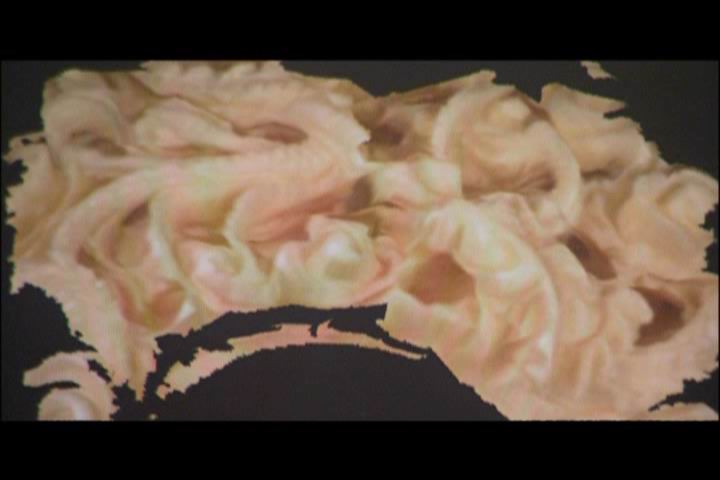 6
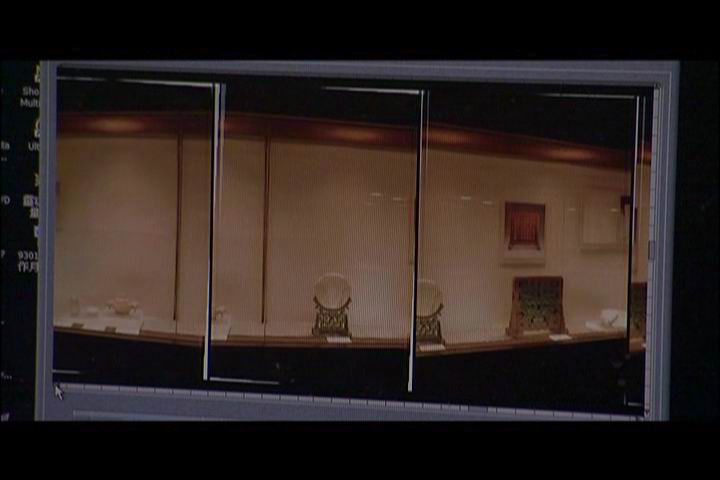 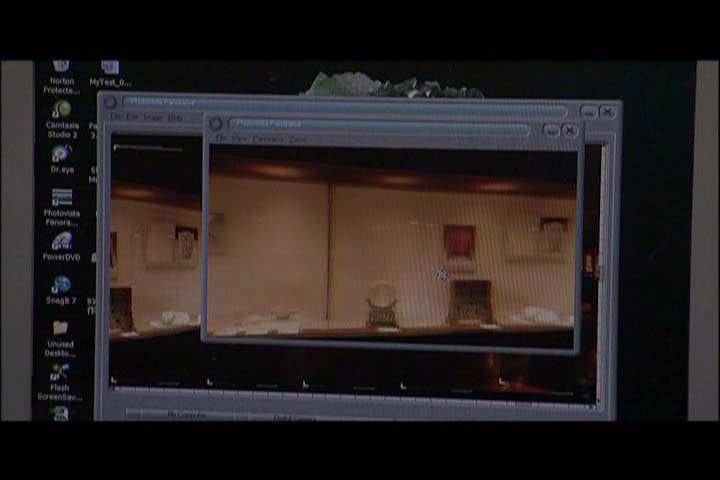 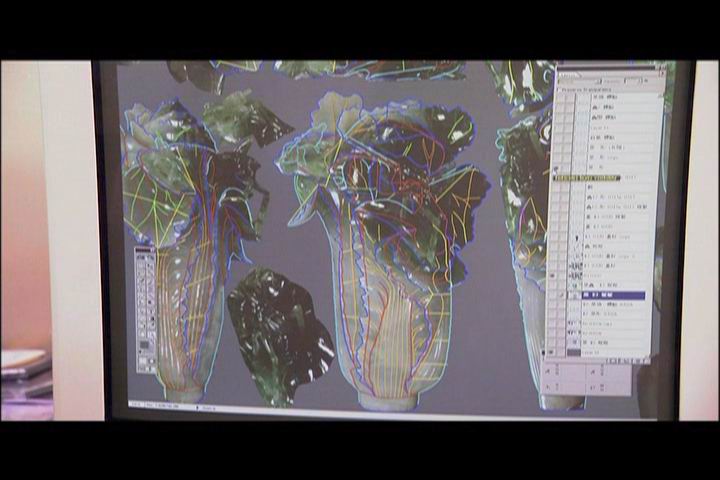 360度虛擬環場環景
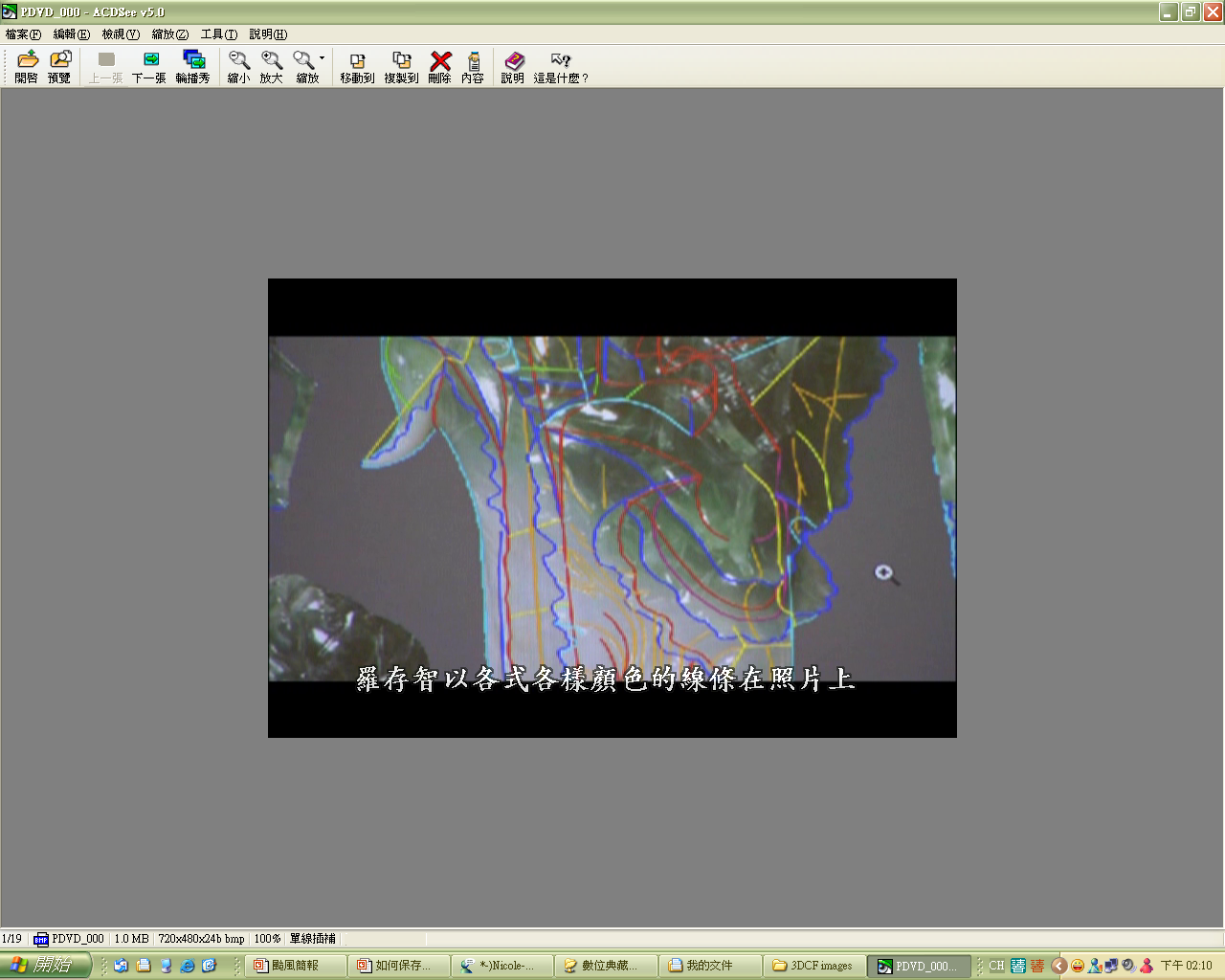 建築構圖繪製白菜３Ｄ模型
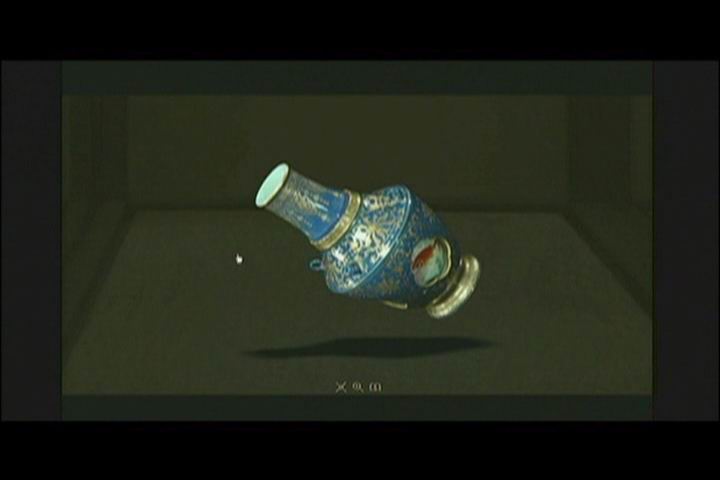 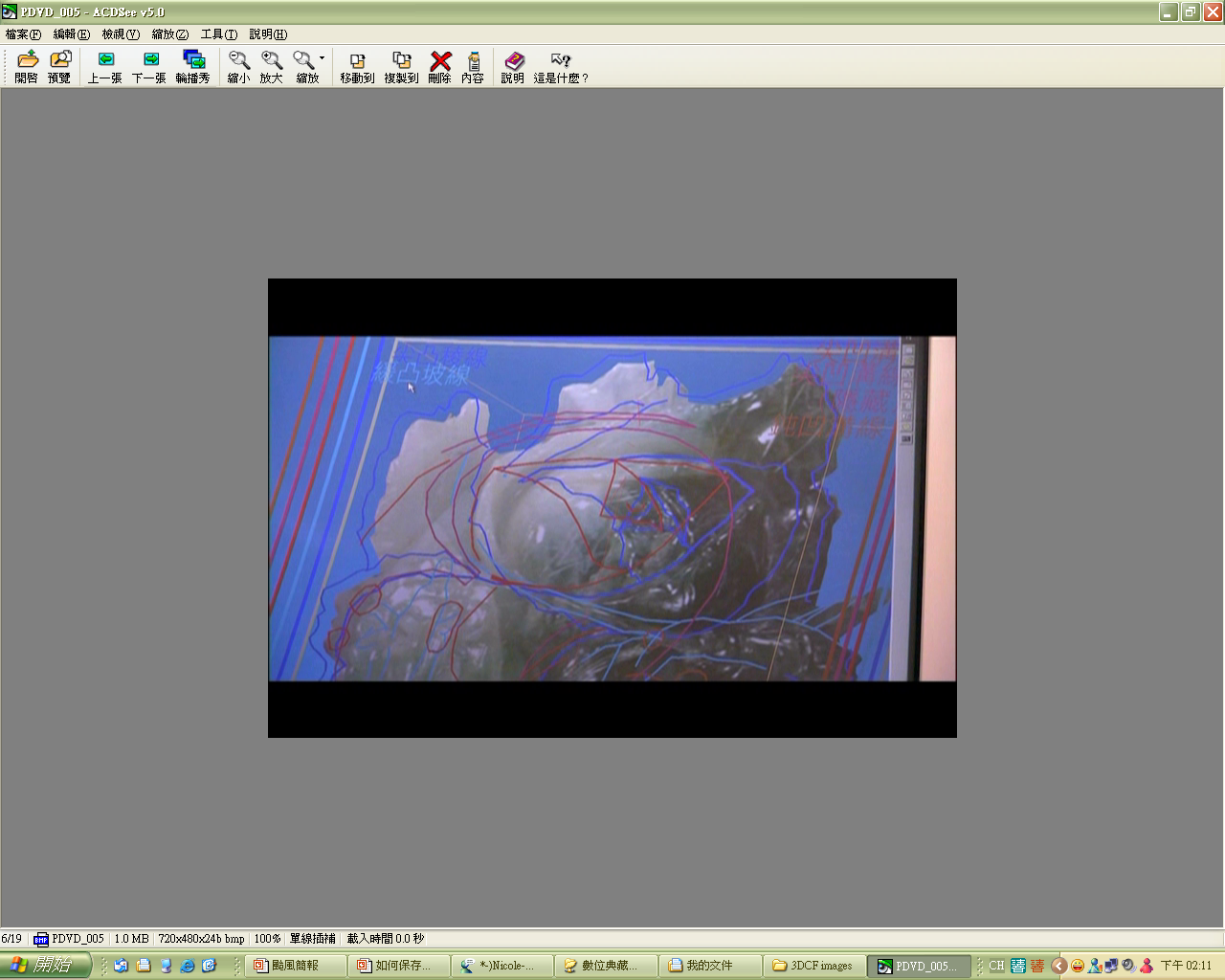 以Maya製作3D模型
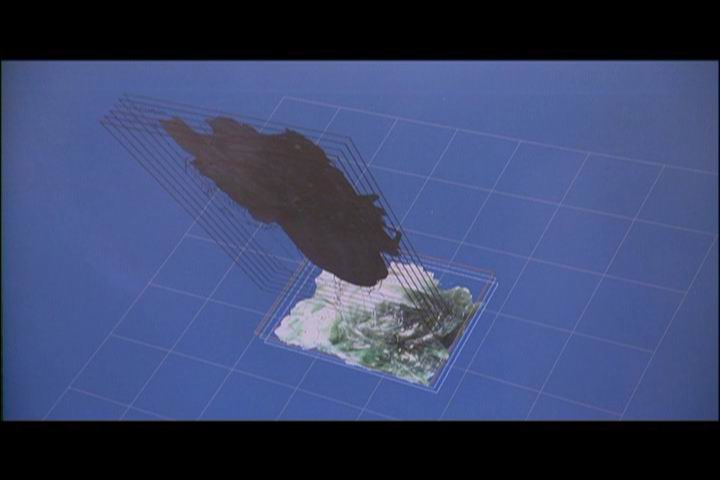 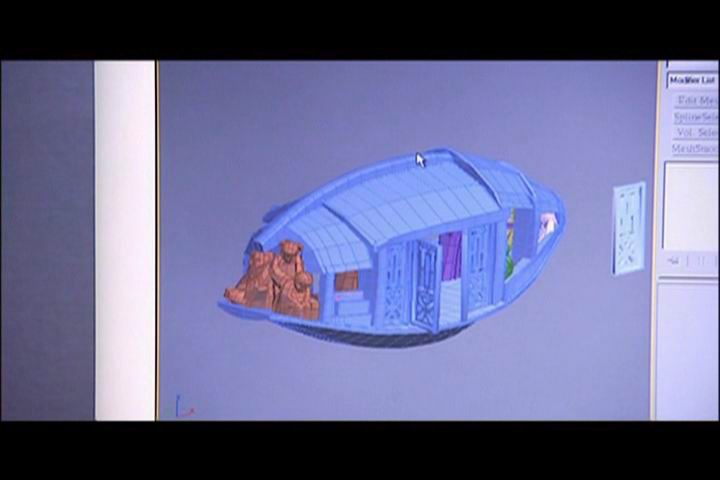 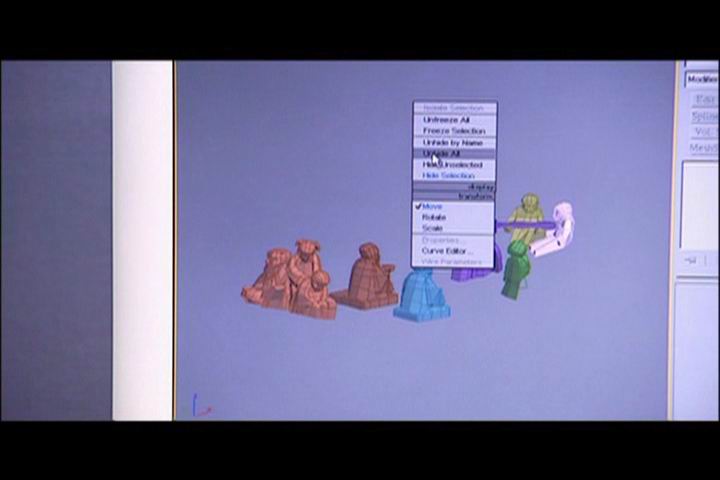 7
3D Virtual Exhibition System
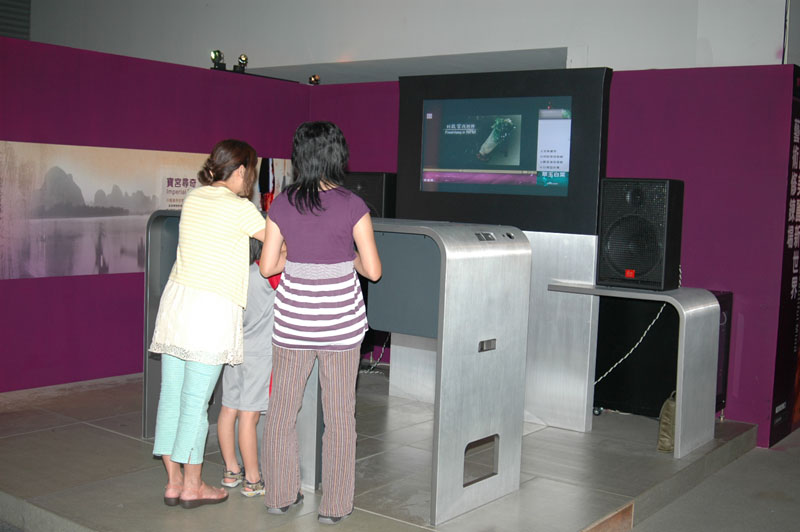 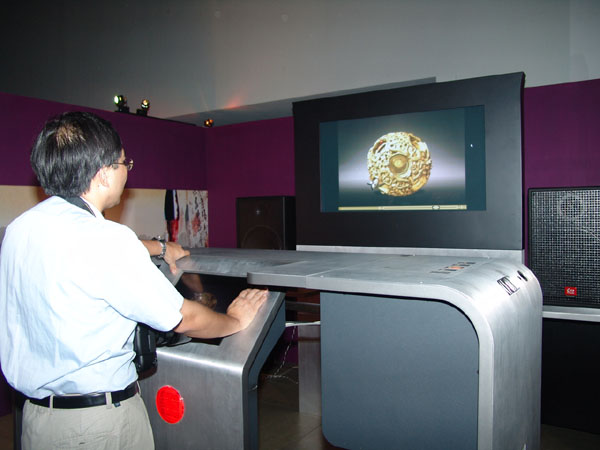 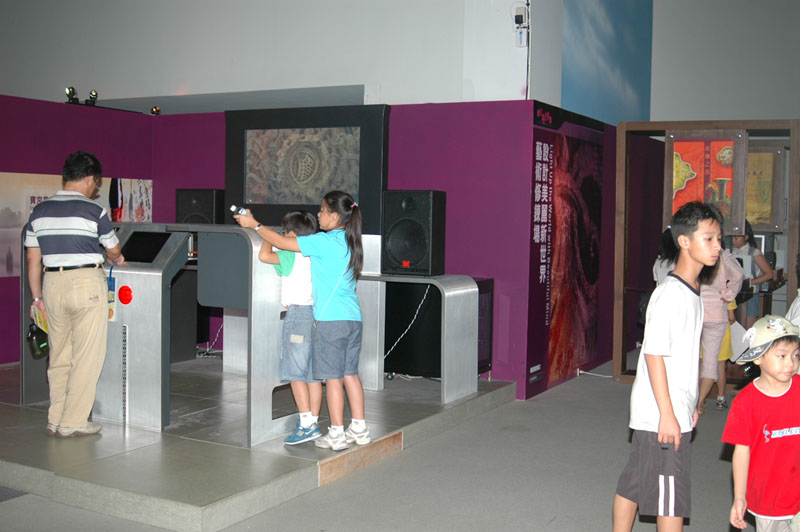 8
Roaming through Fantasy Land走入畫中  趙孟頫鵲華秋色
Roaming through Fantasy Land
Conclusion & Discussion
On-site Operation Management
Long waiting line
Equipment Maintenance 
Contingency Management
Limit on Single User
User safety
Equipment Efficiency
Personal Hygiene
New User Experience
Surreal experience
Fly about vs. walk through
For museum Out-reaching
Limit on time and space
Installation and fine-tuning
What do users experienced?
Learning
Touching
Inspiring